A música das palavras: 
interdisciplinaridade em Português e Música
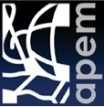 Formadoras: Filomena Viegas, Manuela Encarnação
Formando: Nuno Ramos
Léxico em contexto: um glossário interdisciplinar com Português e Música
Fontes: https://www.infopedia.pt/dicionarios/lingua-portuguesa/ 2001; Aprendizagens Essenciais de Português, de  Música e de Educação Musical, 2018.
Glossário interdisciplinar: algumas áreas de competência do PA convocadas
Plataforma Moodle - APP
Glossário Interdisciplinar || Paredes, 2022-2023